PM2.5 vs. MAX-DOAS aerosol extinction coefficient data
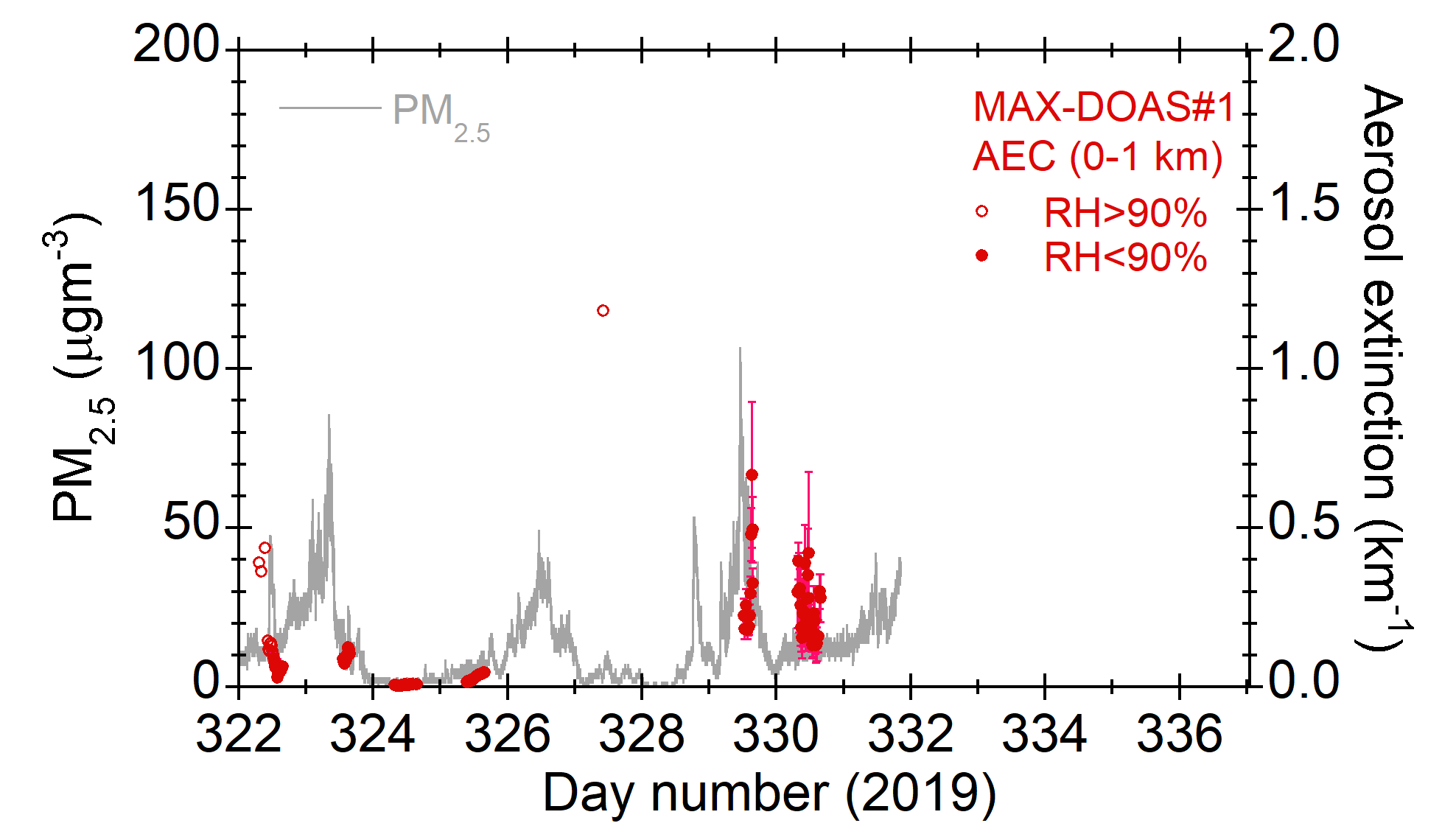 Agreement looks promising.
MAX-DOAS data have been categorized using near-surface RH data from MAX-DOAS H2O data and NCEP.
MAX-DOAS values can be larger when more coarse particles were present, but not for PM2.5 values.